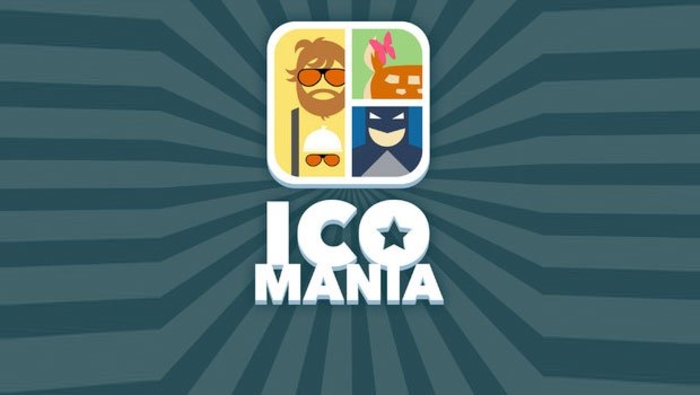 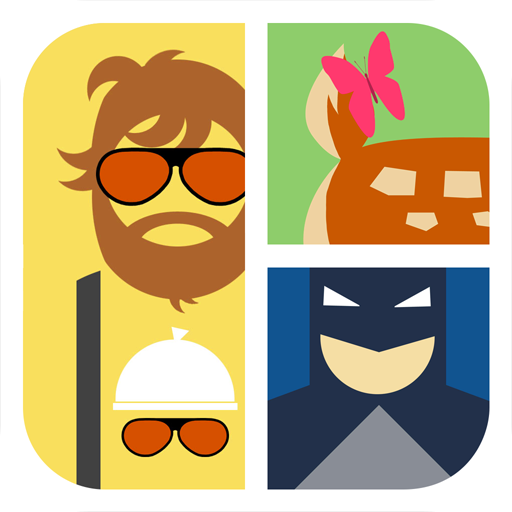 ICOMANIA GAME
You will see a picture or ‘icon’.
The picture is a hint for something famous.
If you can guess what it is, raise your hand.
Correct answer = 1 point for your team.
Categories:
CITIES
COUNTRIES
TV/MOVIES
VIDEO GAMES
FAMOUS PEOPLE
CHARACTERS
BRANDS
CITIES :
HOW TO ANSWER
The city is ____________.
CITIES
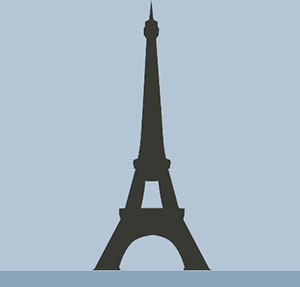 Paris
CITIES
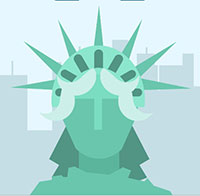 New York
CITIES
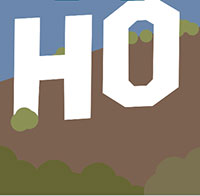 Hollywood / LA /
Los Angeles
CITIES
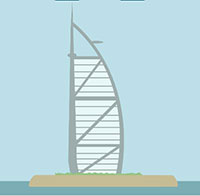 Dubai
CITIES
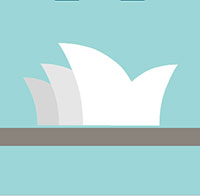 Sydney
CITIES
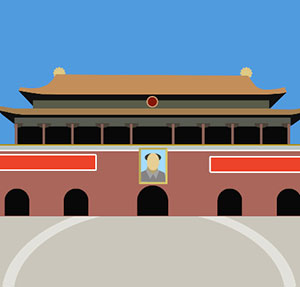 Beijing
CITIES
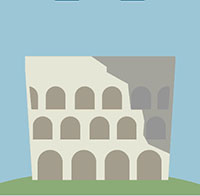 Rome
CITIES
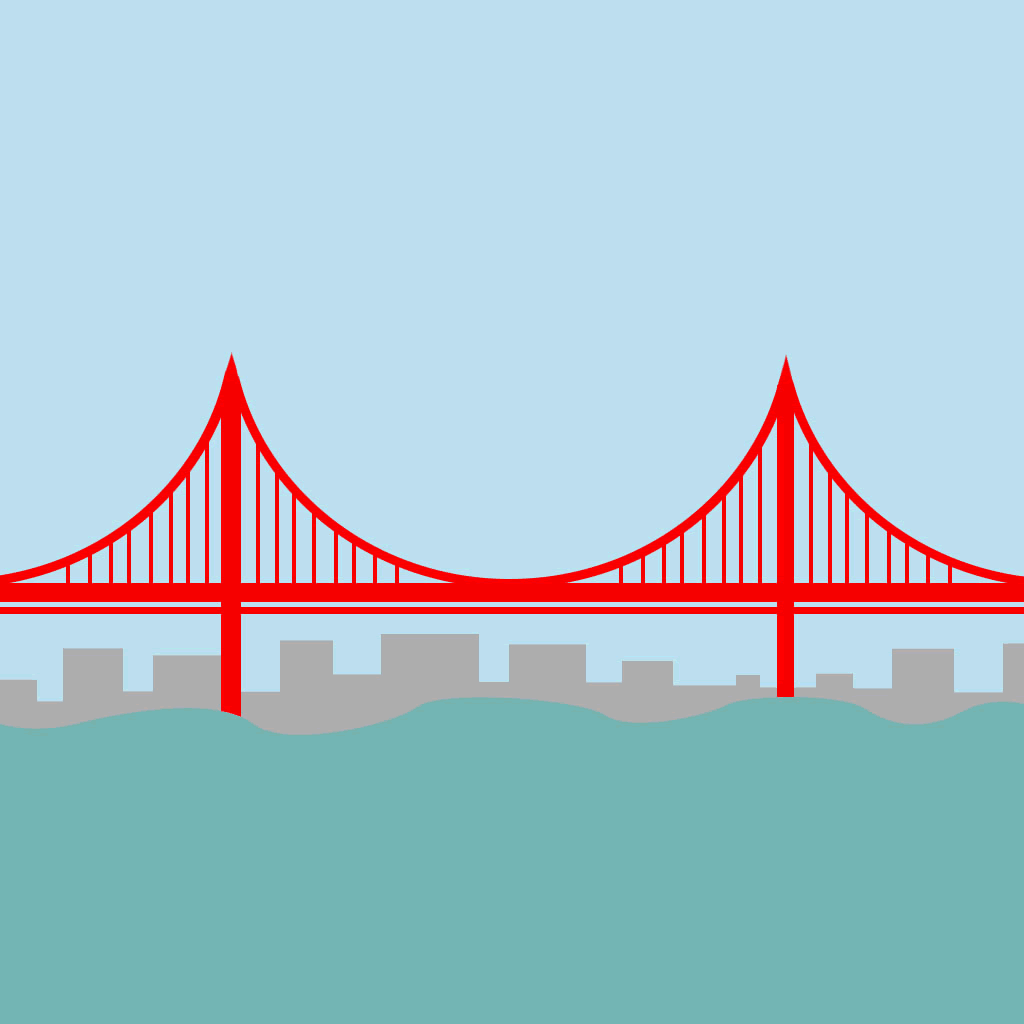 San Francisco
CITIES
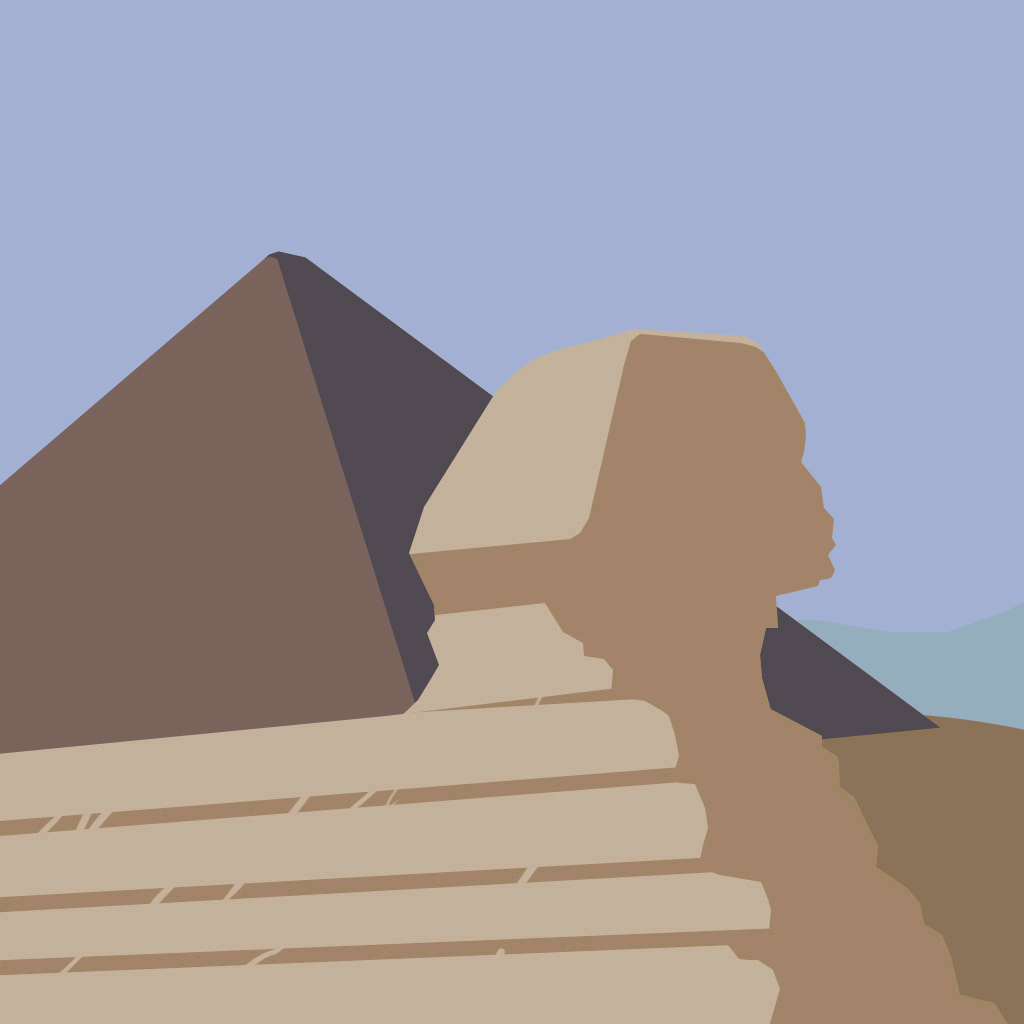 Cairo
CITIES
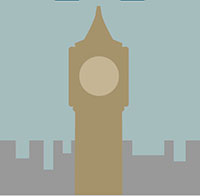 London
CITIES
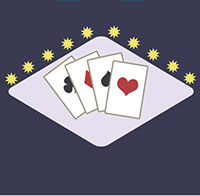 Las Vegas
TV & MOVIES :
HOW TO ANSWER
The movie is __________.
TV & MOVIES
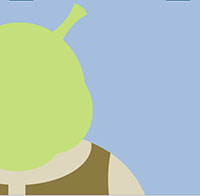 shrek
TV & MOVIES
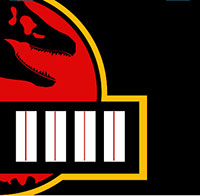 Jurassic park
TV & MOVIES
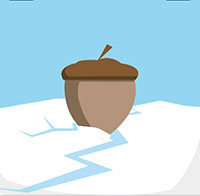 Ice age
TV & MOVIES
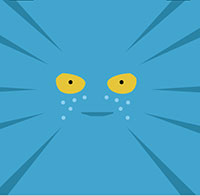 avatar
TV & MOVIES
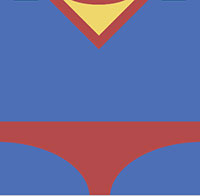 superman
TV & MOVIES
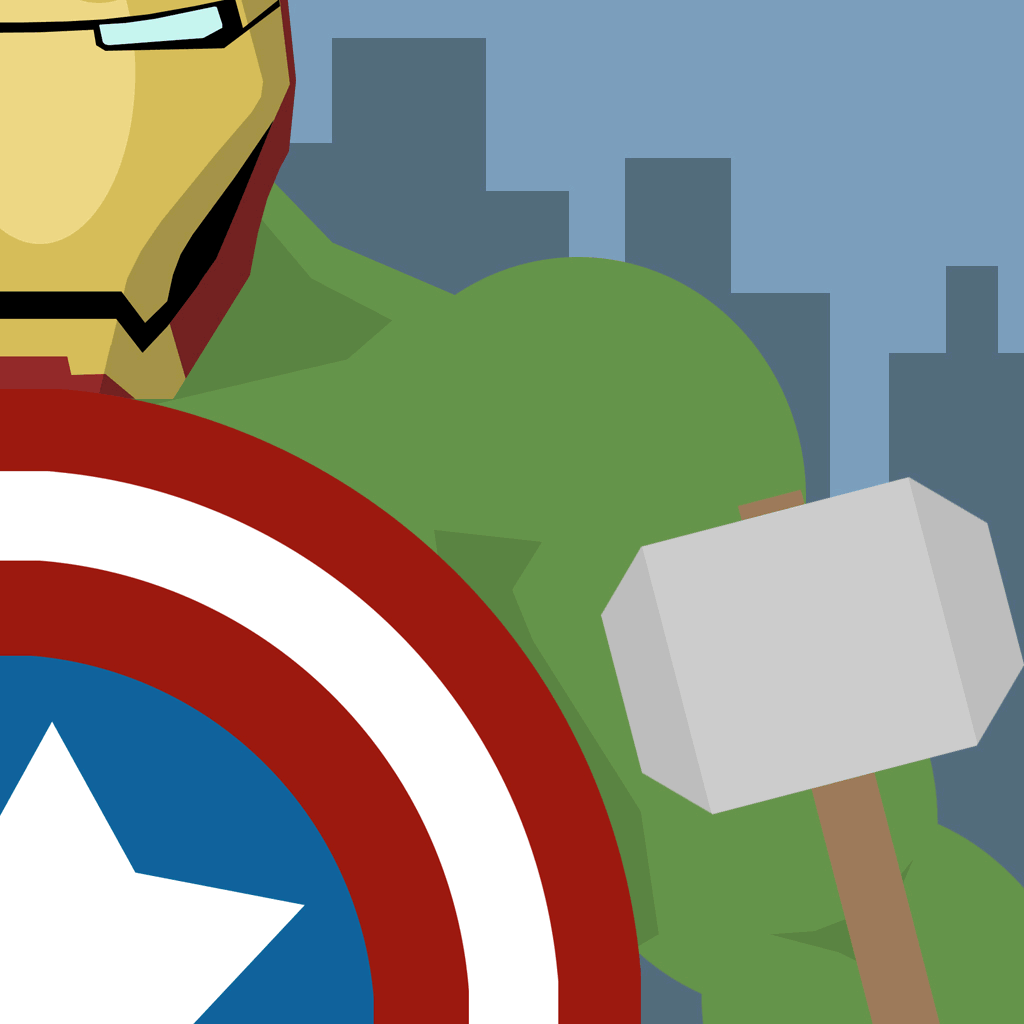 Avengers
TV & MOVIES
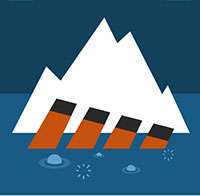 titanic
TV & MOVIES
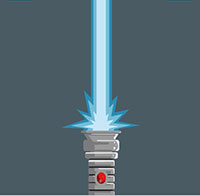 star wars
TV & MOVIES
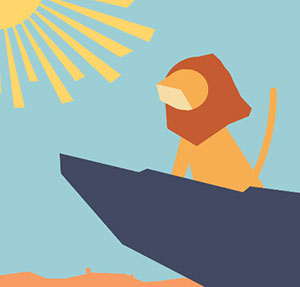 The lion king
TV & MOVIES
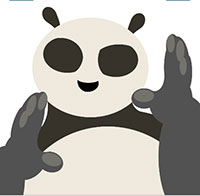 Kung fu panda
TV & MOVIES
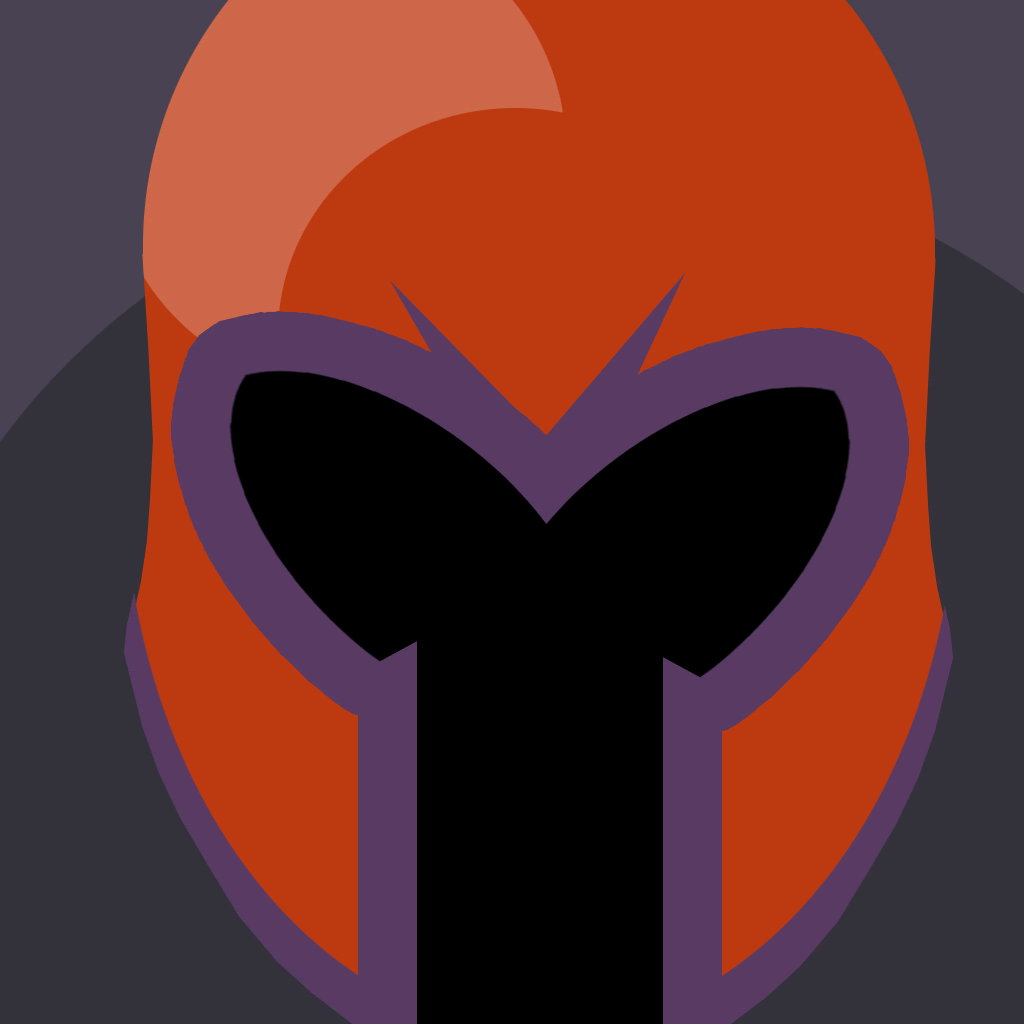 X-men
TV & MOVIES
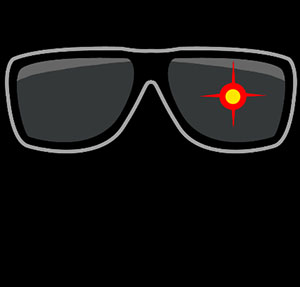 terminator
TV & MOVIES
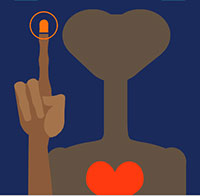 et
TV & MOVIES
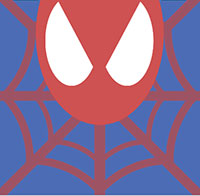 spiderman
TV & MOVIES
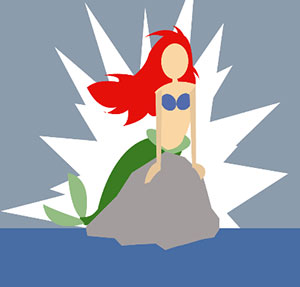 the Little mermaid
VIDEO GAMES : 
how to answer
The game is ________.
VIDEO GAMES
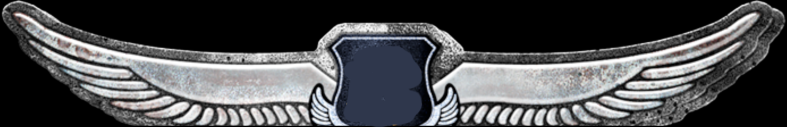 Sudden Attack
VIDEO GAMES
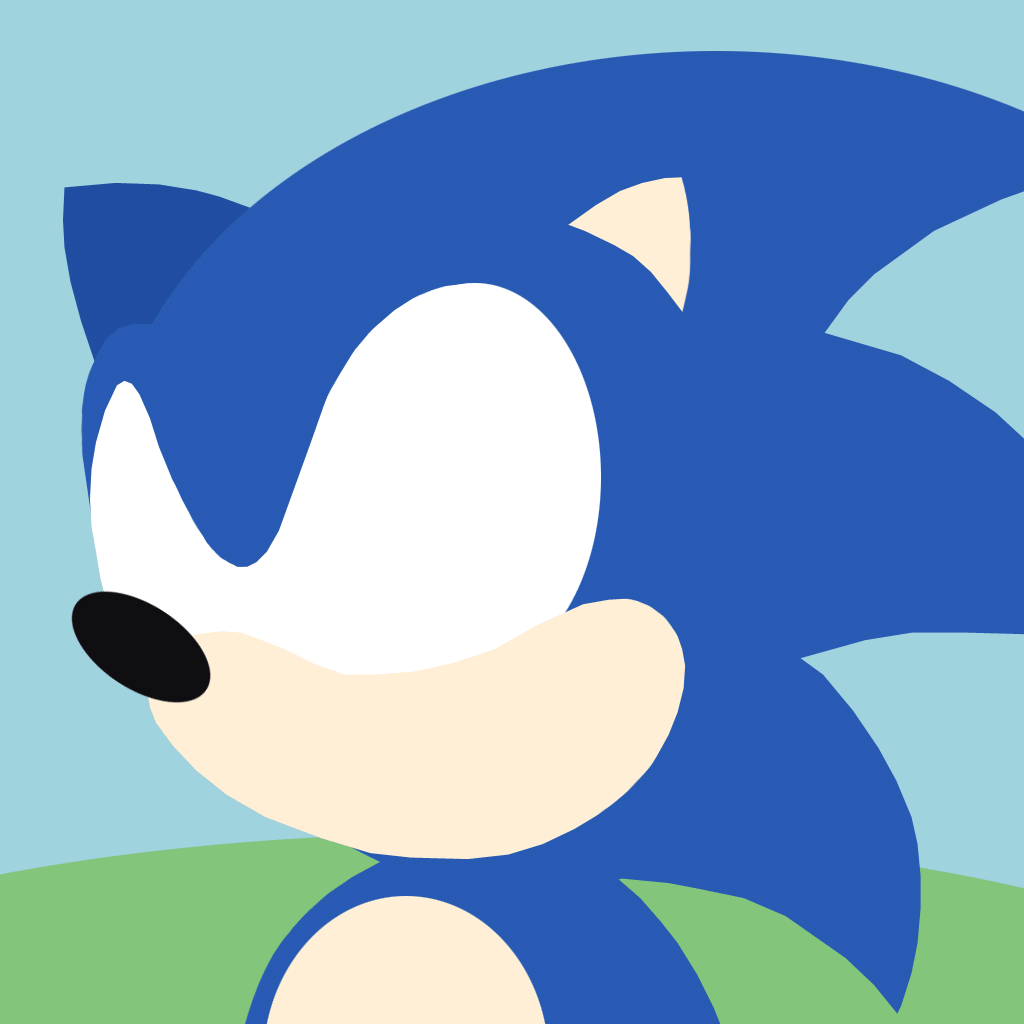 Sonic
VIDEO GAMES
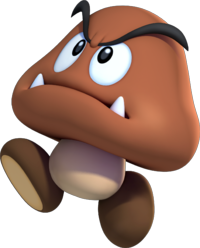 Super Mario
VIDEO GAMES
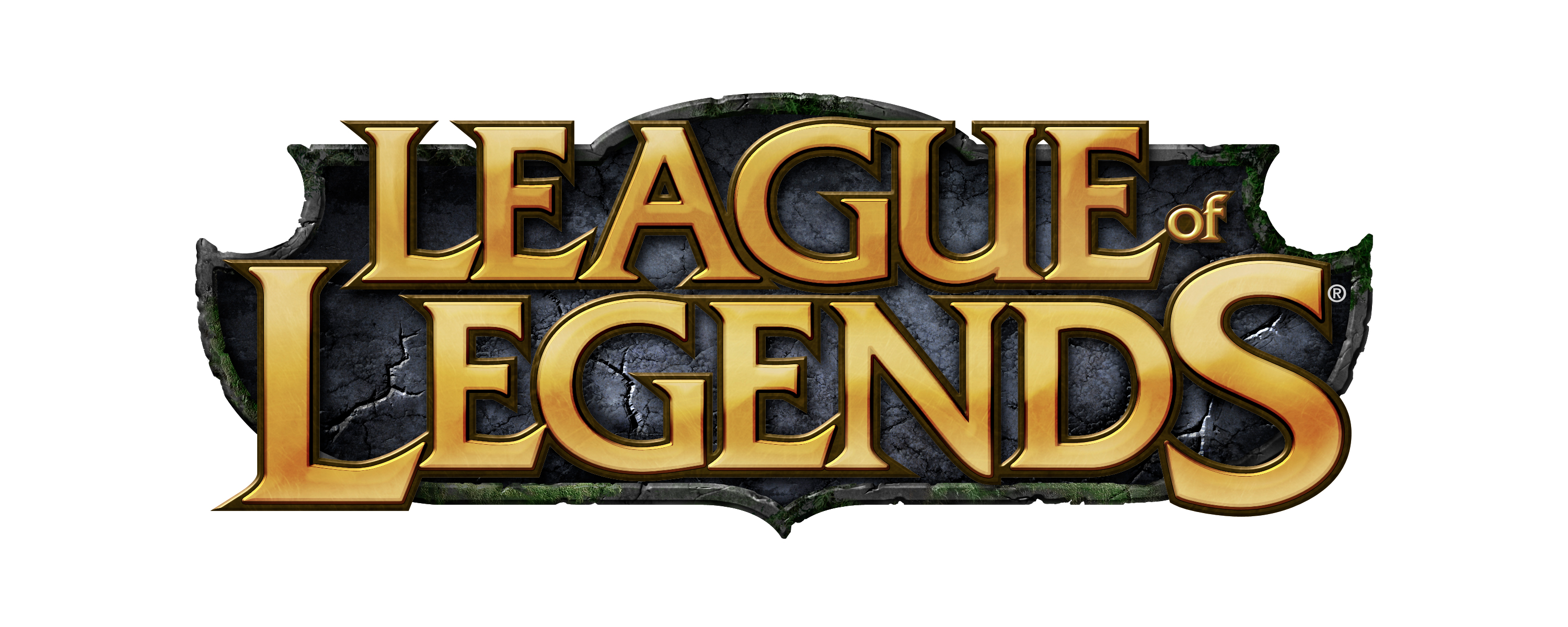 League of Legends
VIDEO GAMES
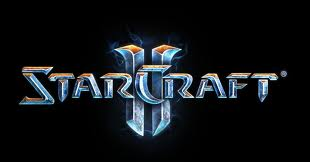 Starcraft
VIDEO GAMES
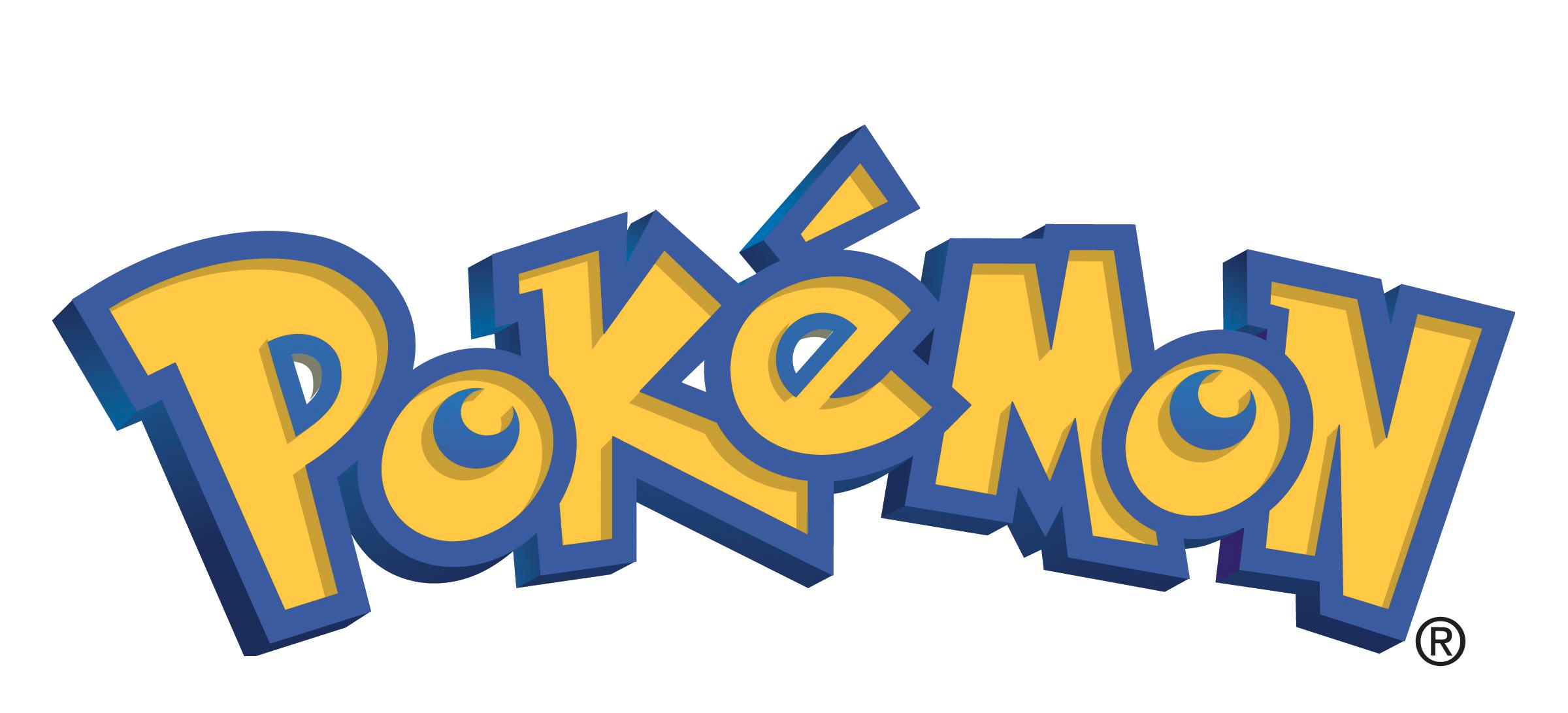 Pokemon
VIDEO GAMES
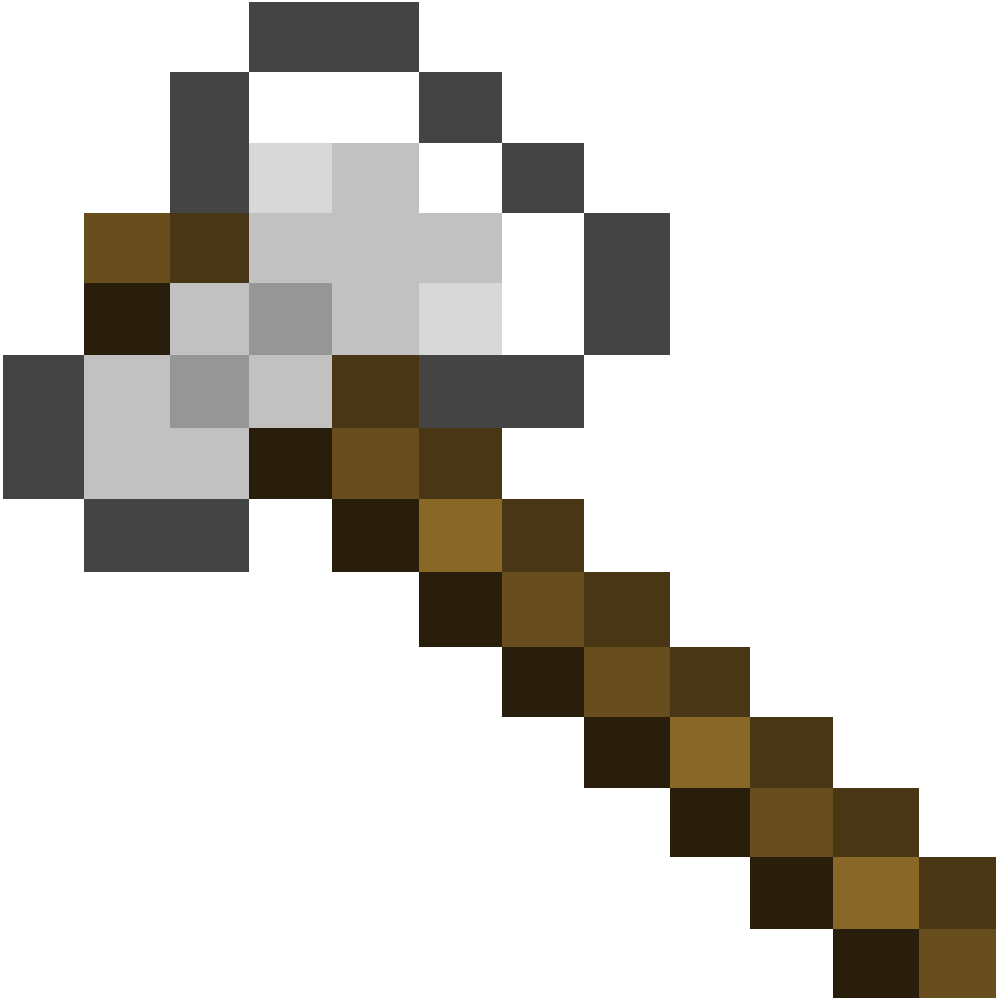 Minecraft
BRAND :
HOW TO ANSWER
The brand is ________
BRAND
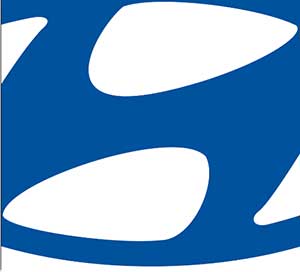 Hyundai
BRAND
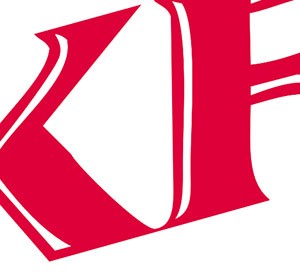 KFC
BRAND
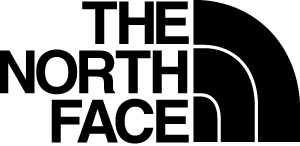 The North Face
BRAND
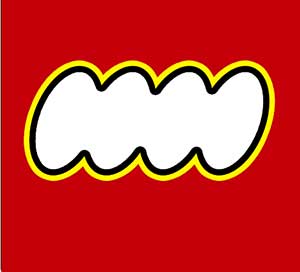 LEGO
BRAND
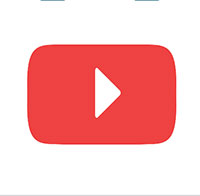 YouTube
BRAND
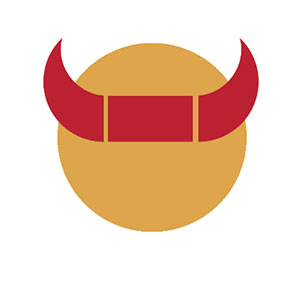 Red Bull
BRAND
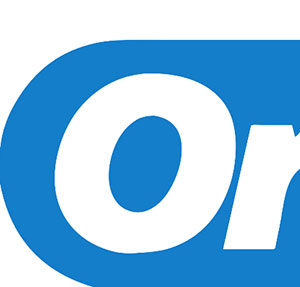 Oral B
BRAND
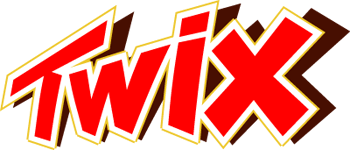 Twix
BRAND
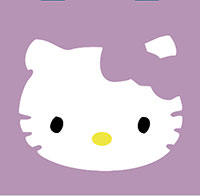 Hello Kitty
BRAND
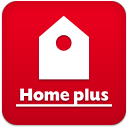 Home plus
BRAND
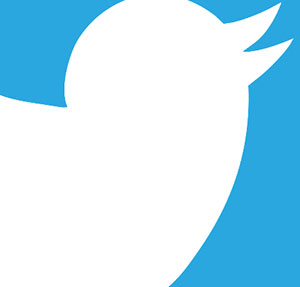 Twitter
BRAND
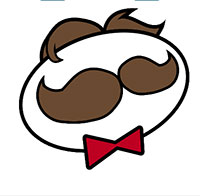 Pringles
BRAND
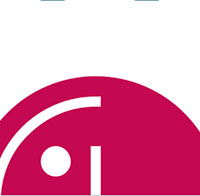 LG
BRAND
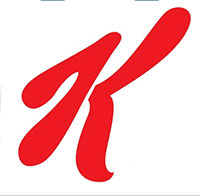 Kellogg’s
BRAND
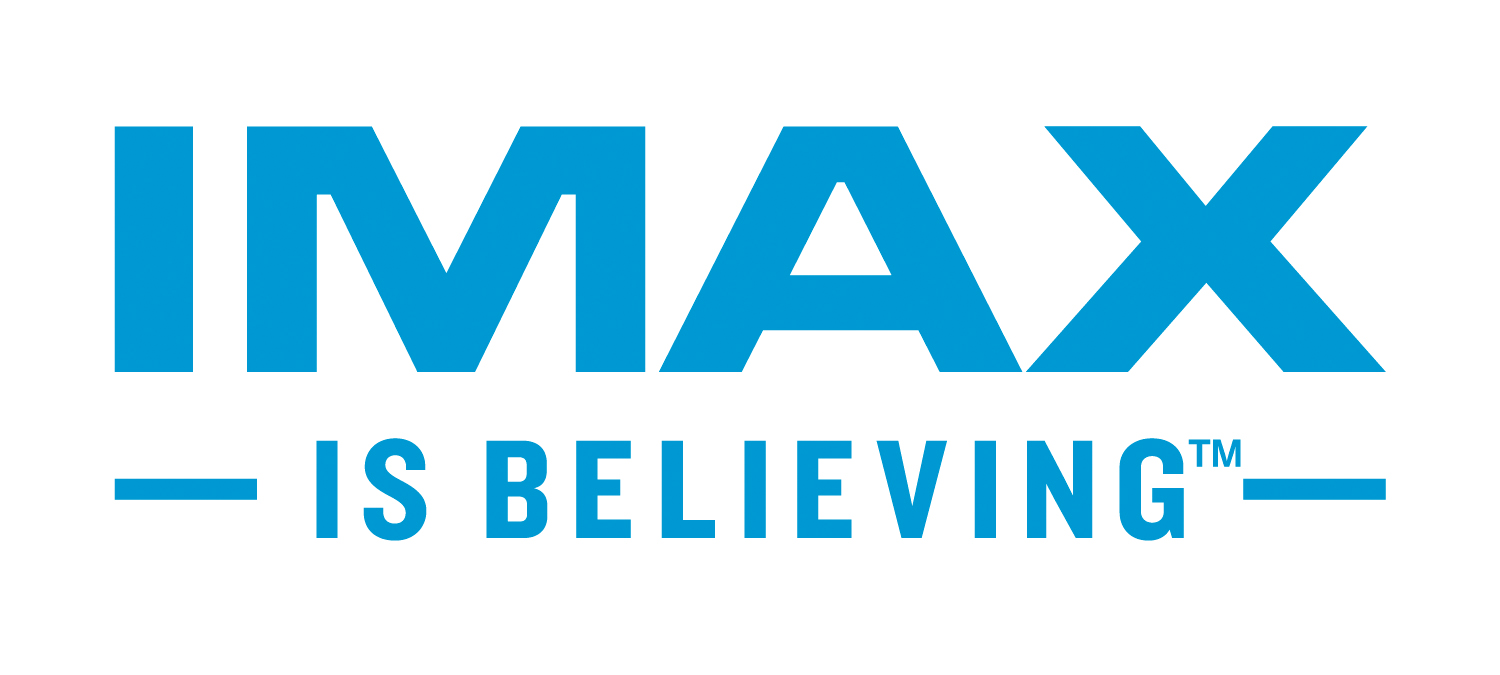 IMAX
BRAND
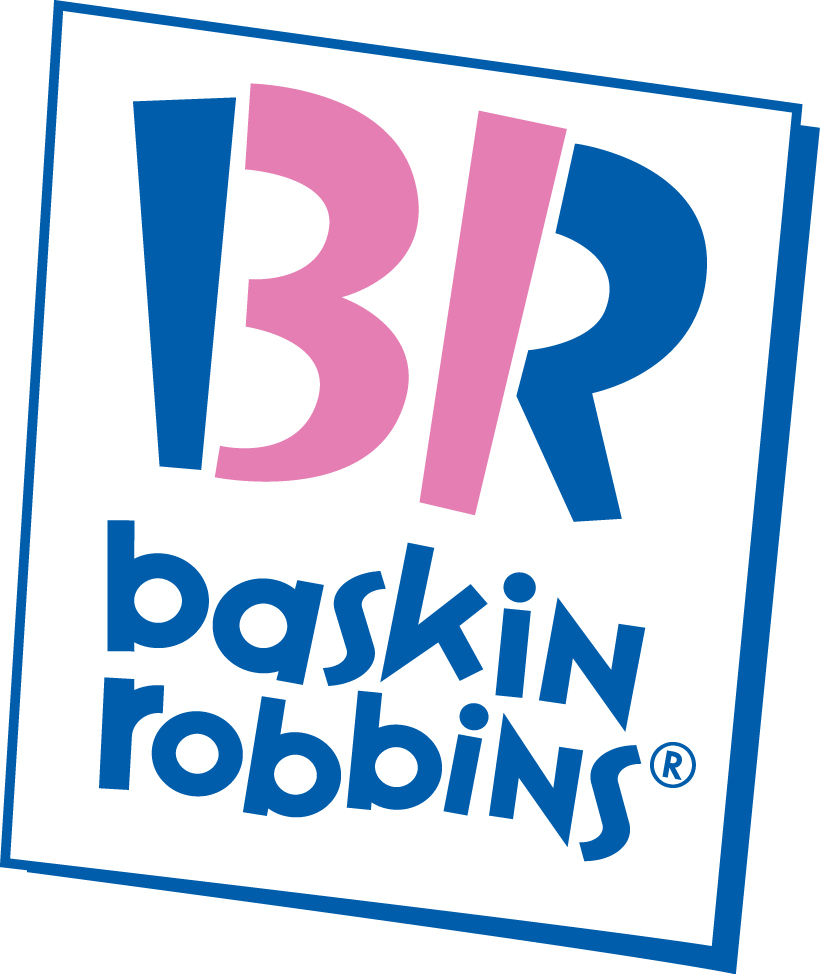 Baskin Robbins
BRAND
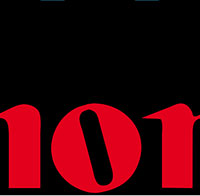 Canon
BRAND
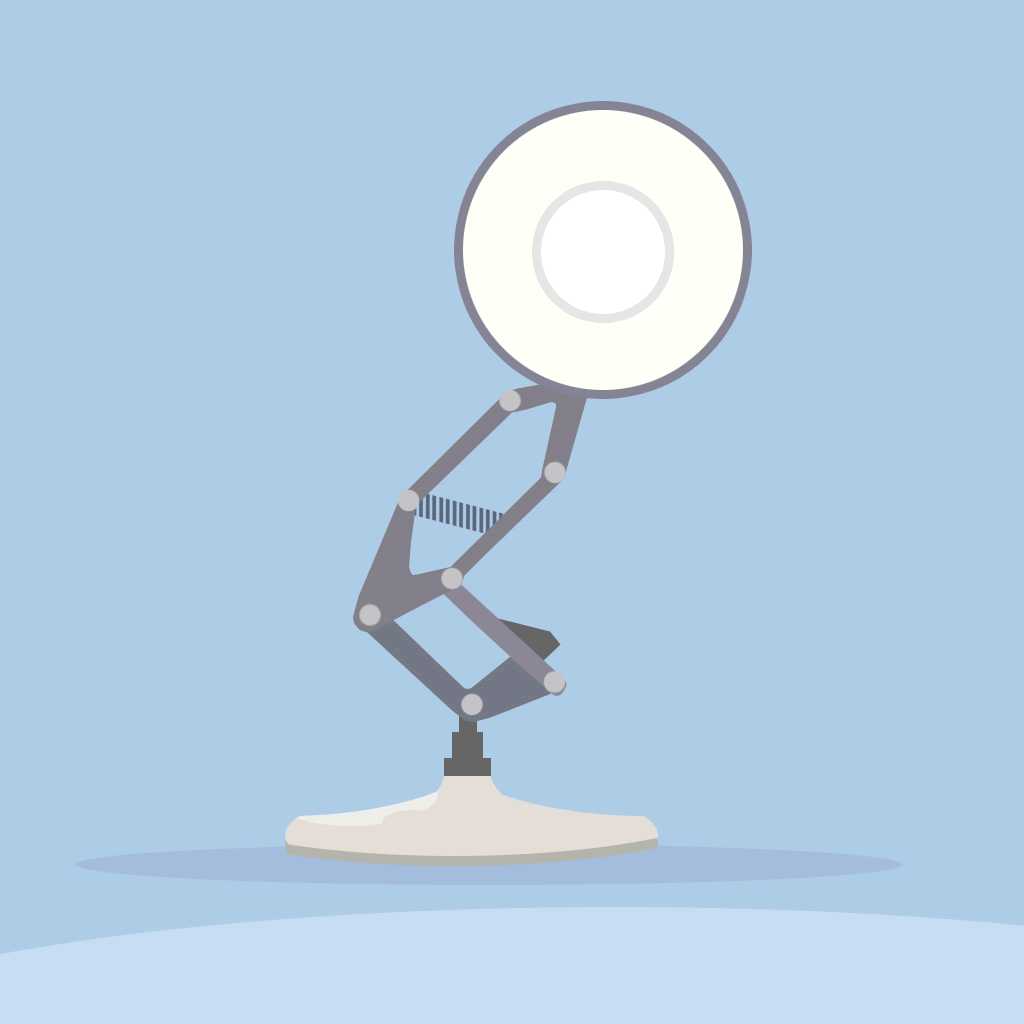 Pixar
BRAND
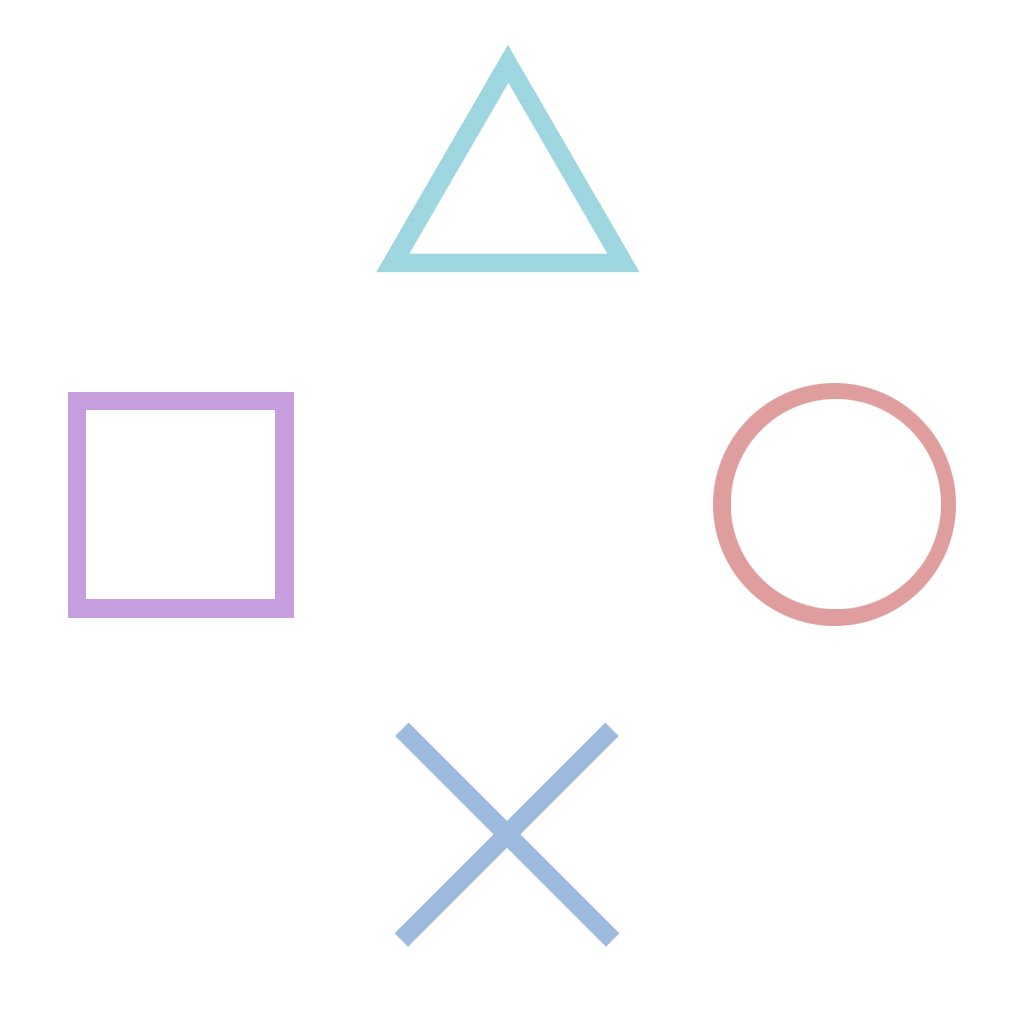 Playstation
BRAND
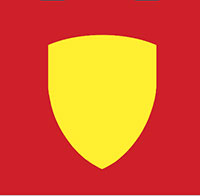 Ferrari
BRAND
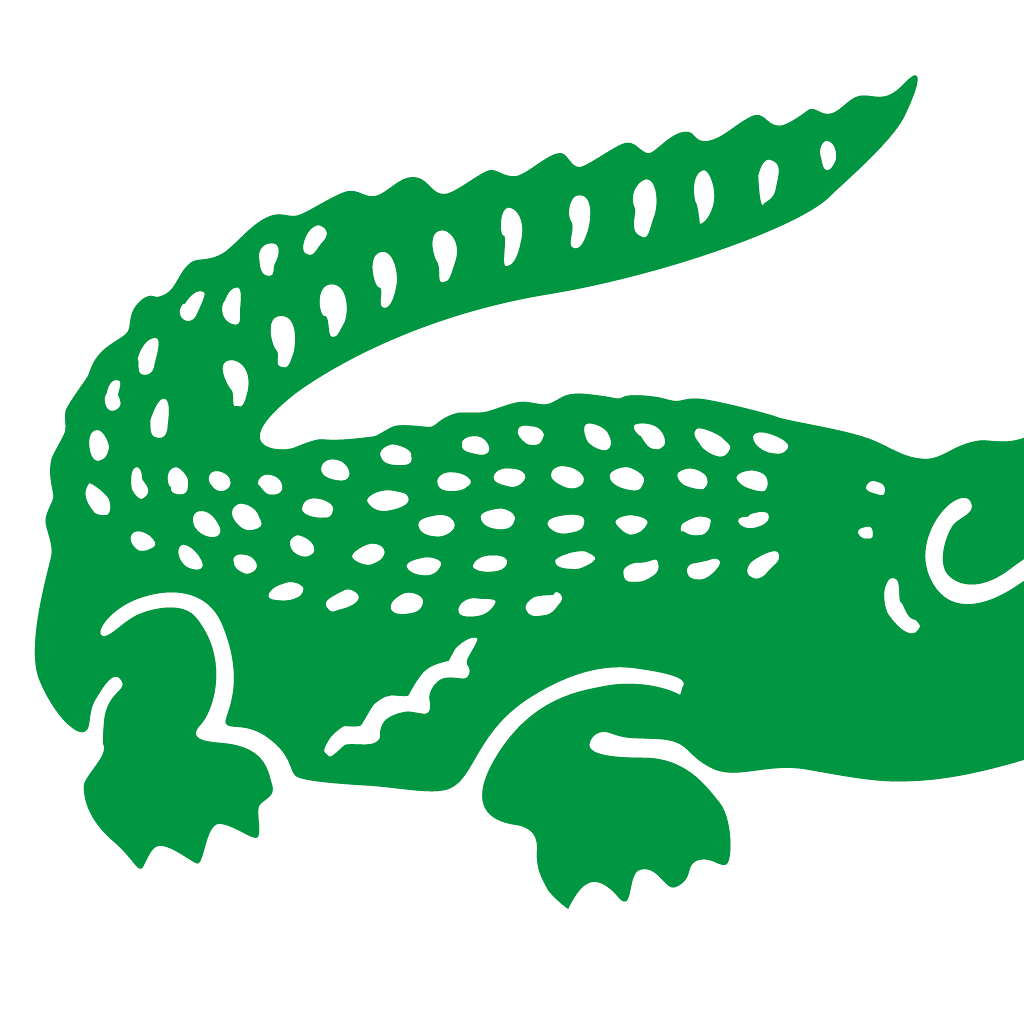 Lacoste
BRAND
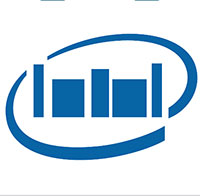 Intel
BRAND
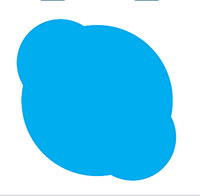 Skype
BRAND
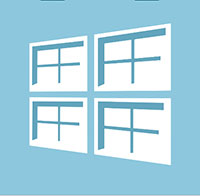 Windows
BRAND
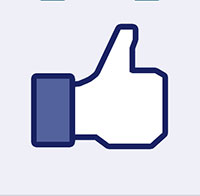 Facebook
FAMOUS PEOPLE : 
HOW TO ANSWER
The person is ________
FAMOUS PEOPLE
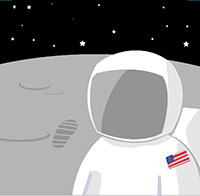 Neil armstrong
FAMOUS PEOPLE
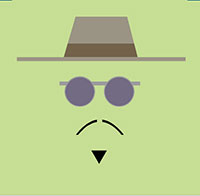 Johnny depp
FAMOUS PEOPLE
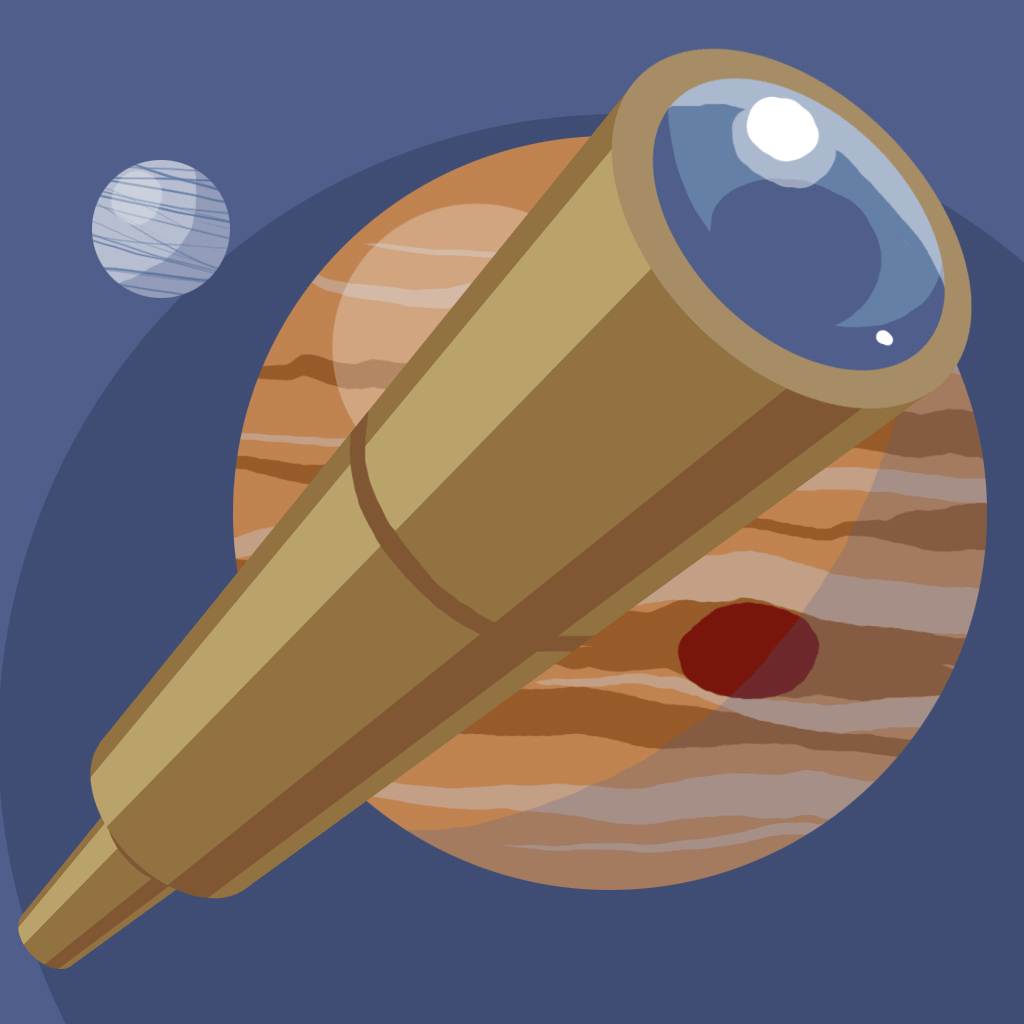 Galileo
FAMOUS PEOPLE
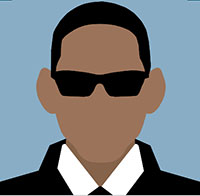 Will smith
FAMOUS PEOPLE
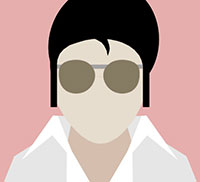 elvis PRESLEY
FAMOUS PEOPLE
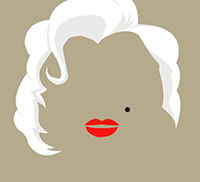 Marylin monroe
FAMOUS PEOPLE
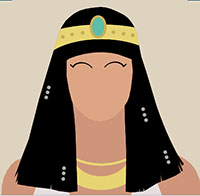 cleopatra
FAMOUS PEOPLE
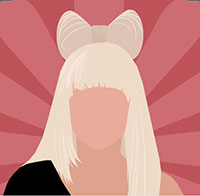 Lady gaga
FAMOUS PEOPLE
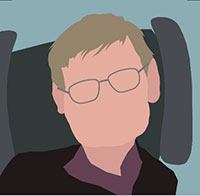 Stephen hawking
FAMOUS PEOPLE
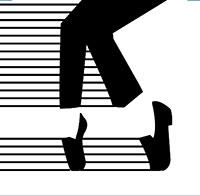 Michael jackson
FAMOUS PEOPLE
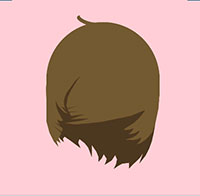 Justin bieber
FAMOUS PEOPLE
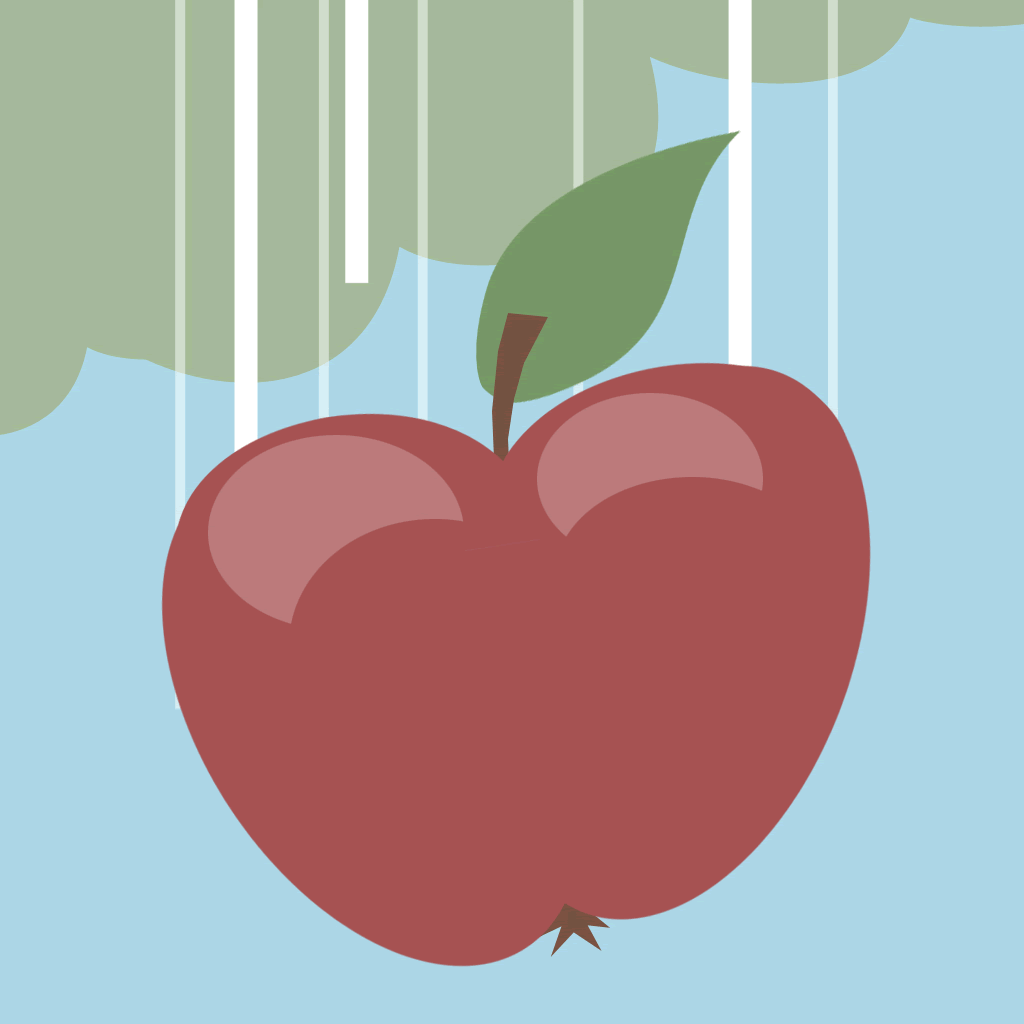 Isaac Newton
FAMOUS PEOPLE
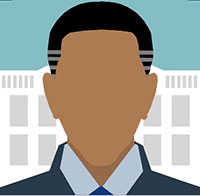 Barack obama
FAMOUS PEOPLE
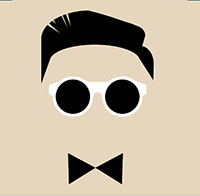 psy
FAMOUS PEOPLE
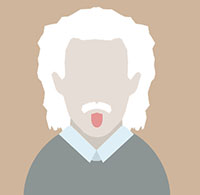 Albert einstein
FAMOUS PEOPLE
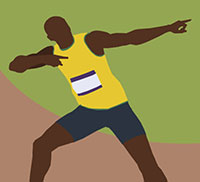 Usain bolt
FAMOUS PEOPLE
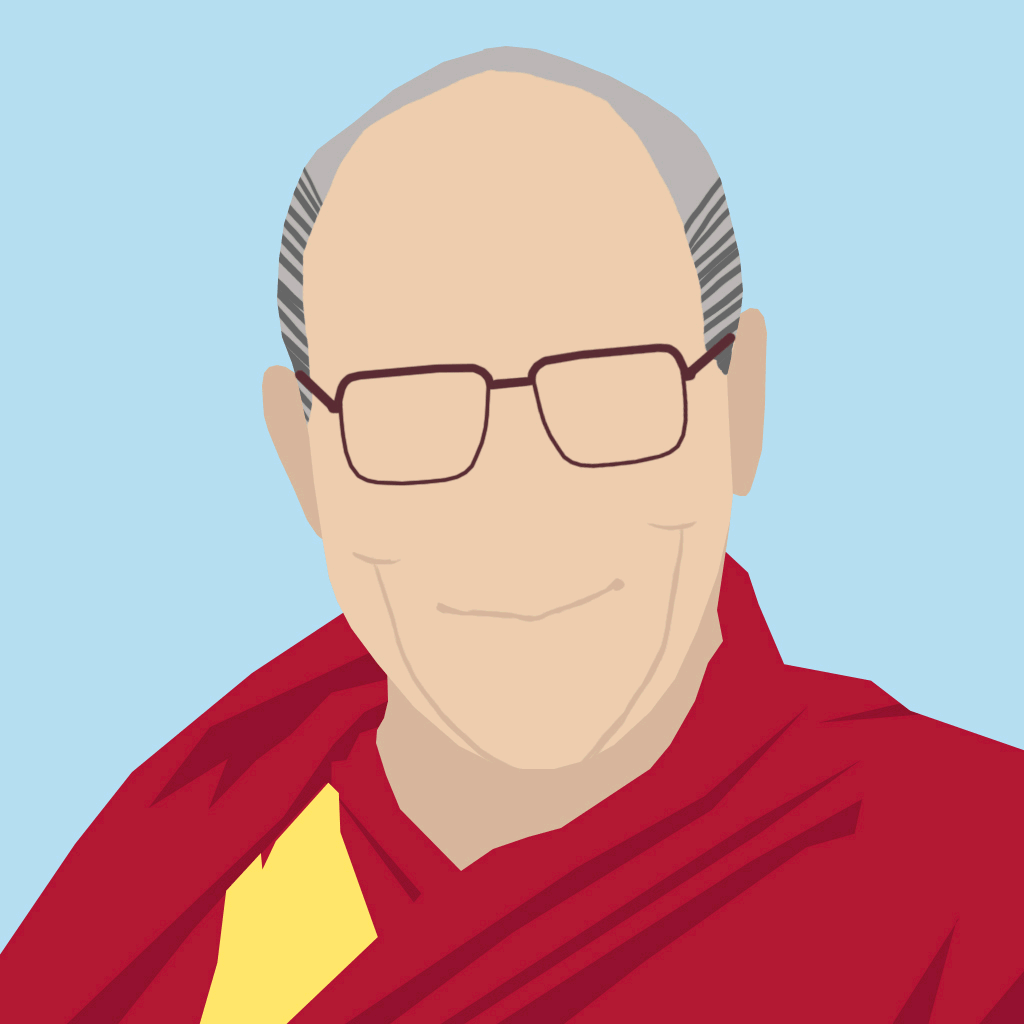 Dalai lama
FAMOUS PEOPLE
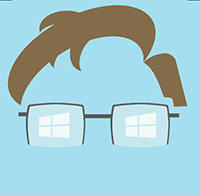 Bill gates
FAMOUS PEOPLE
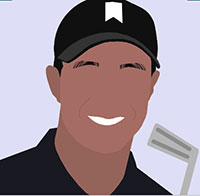 Tiger woods
FAMOUS PEOPLE
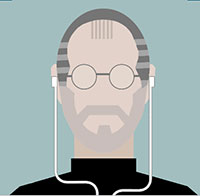 Steve jobs
COUNTRIES : 
How to answer
The country is ___________.
COUNTRIES
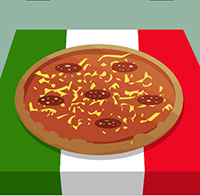 Italy
COUNTRIES
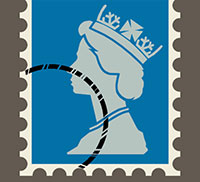 United Kingdom
COUNTRIES
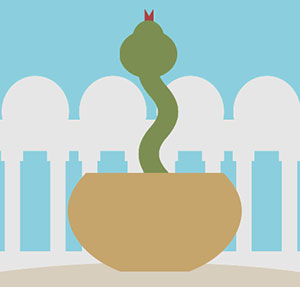 India
COUNTRIES
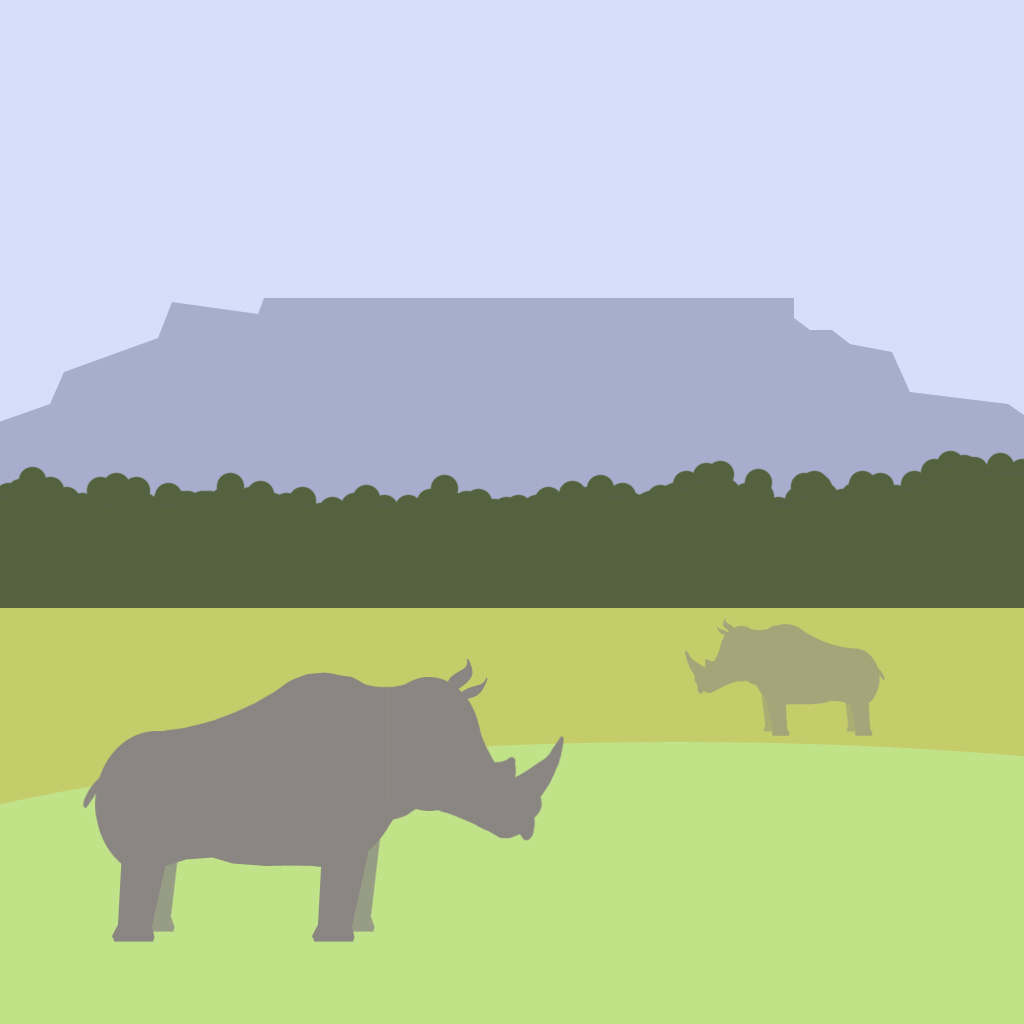 South Africa
COUNTRIES
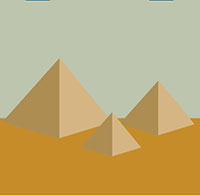 Egypt
COUNTRIES
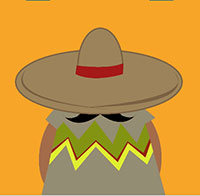 Mexico
COUNTRIES
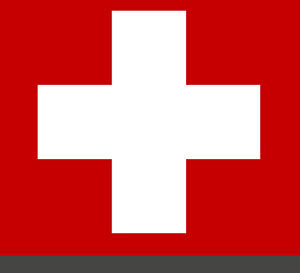 Switzerland
COUNTRIES
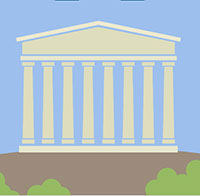 Greece
COUNTRIES
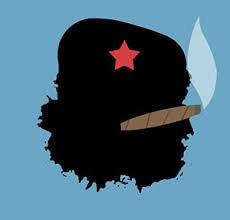 Cuba
COUNTRIES
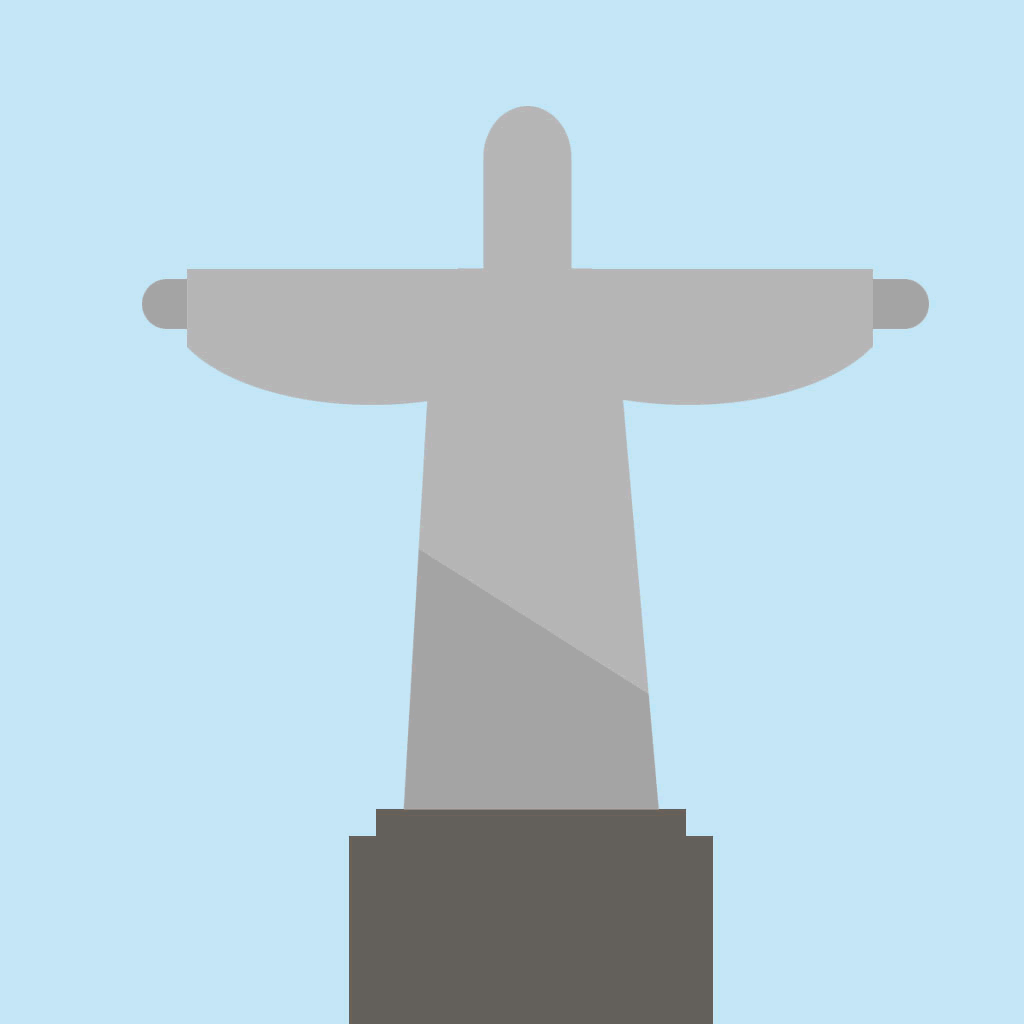 Brazil
COUNTRIES
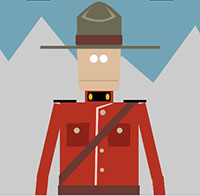 Canada
COUNTRIES
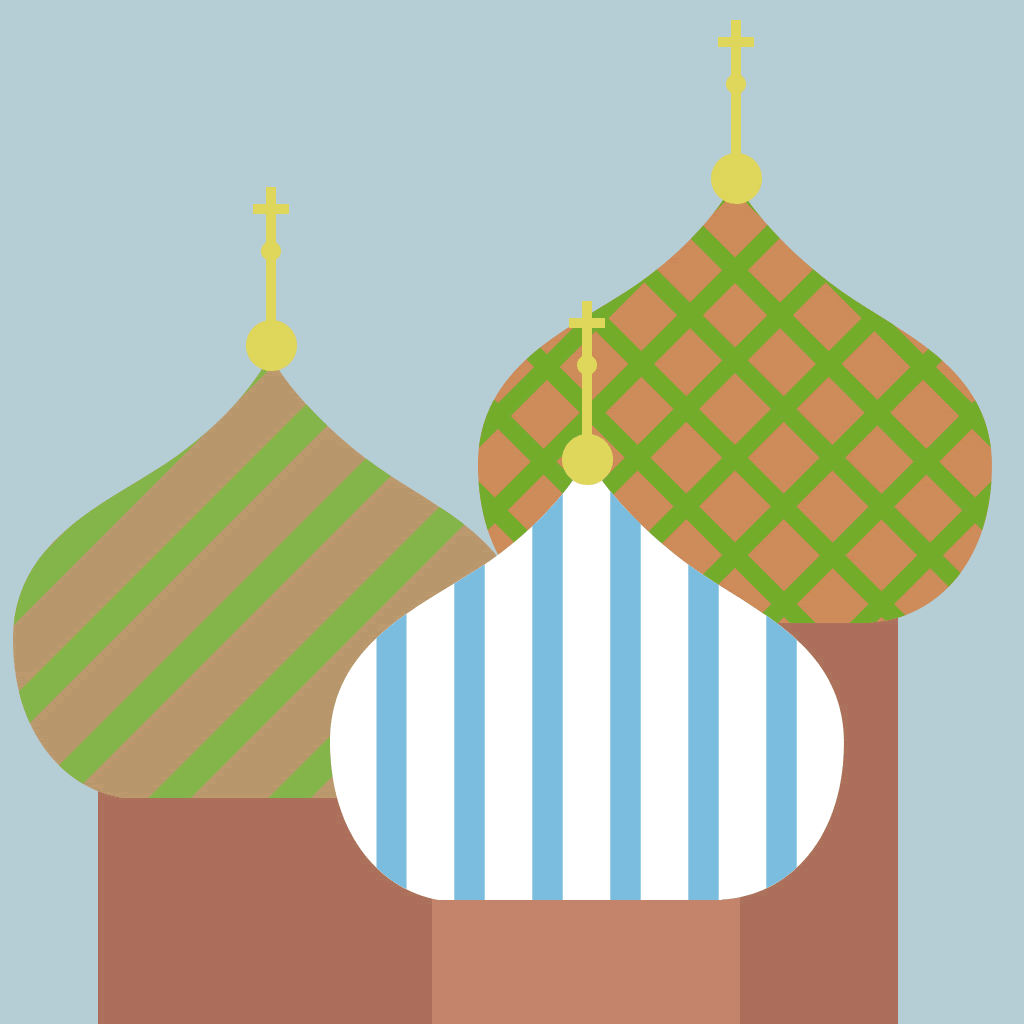 Russia
COUNTRIES
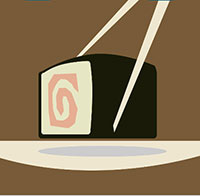 Japan
COUNTRIES
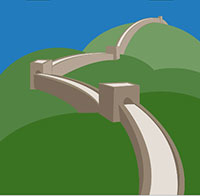 China
COUNTRIES
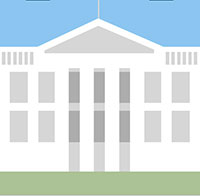 USA
Characters : 
how to answer
The character is ________.
Characters
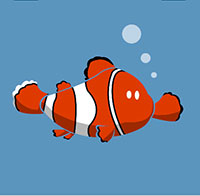 Nemo
Characters
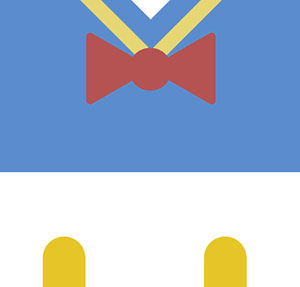 Donald Duck
Characters
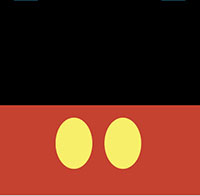 Mickey Mouse
Characters
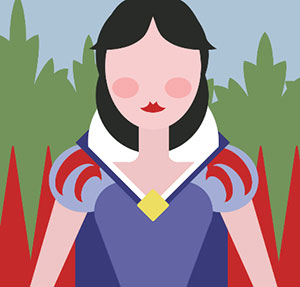 Snow White
Characters
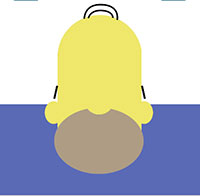 Homer Simpson
Characters
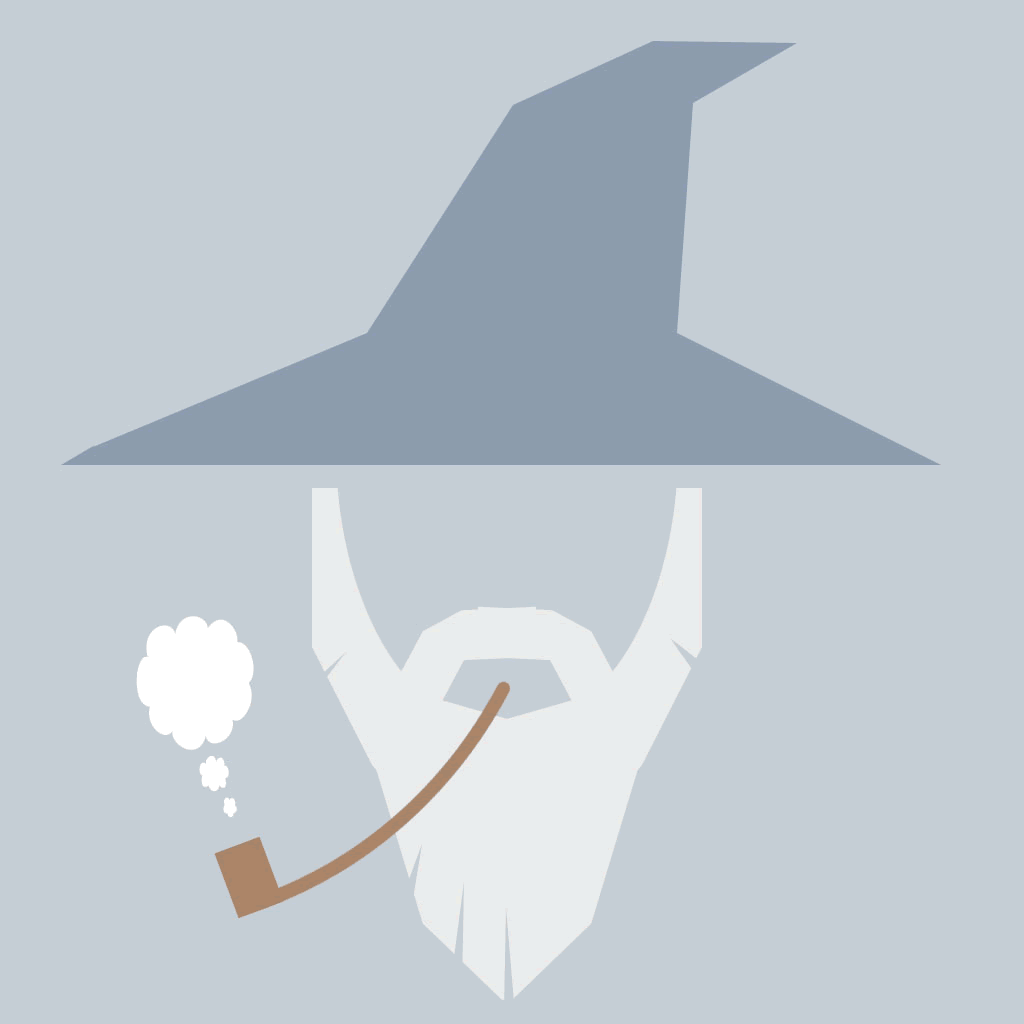 Gandalf
Characters
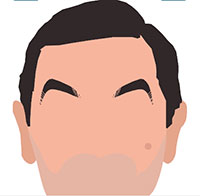 Mr. Bean
Characters
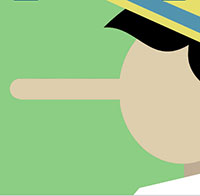 Pinocchio
Characters
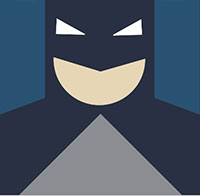 Batman
Characters
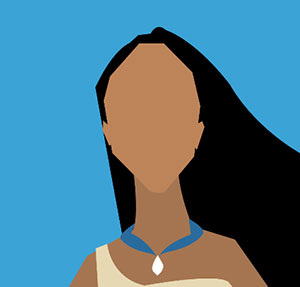 Pocahontas
Characters
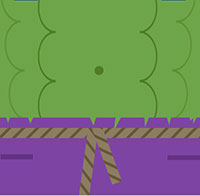 The (Incredible) Hulk
Characters
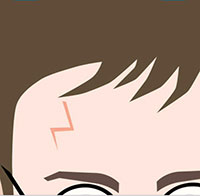 Harry Potter
Characters
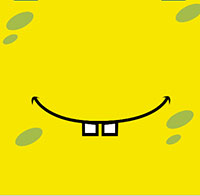 Spongebob
Characters
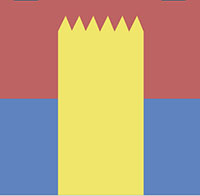 Bart Simpson
Characters
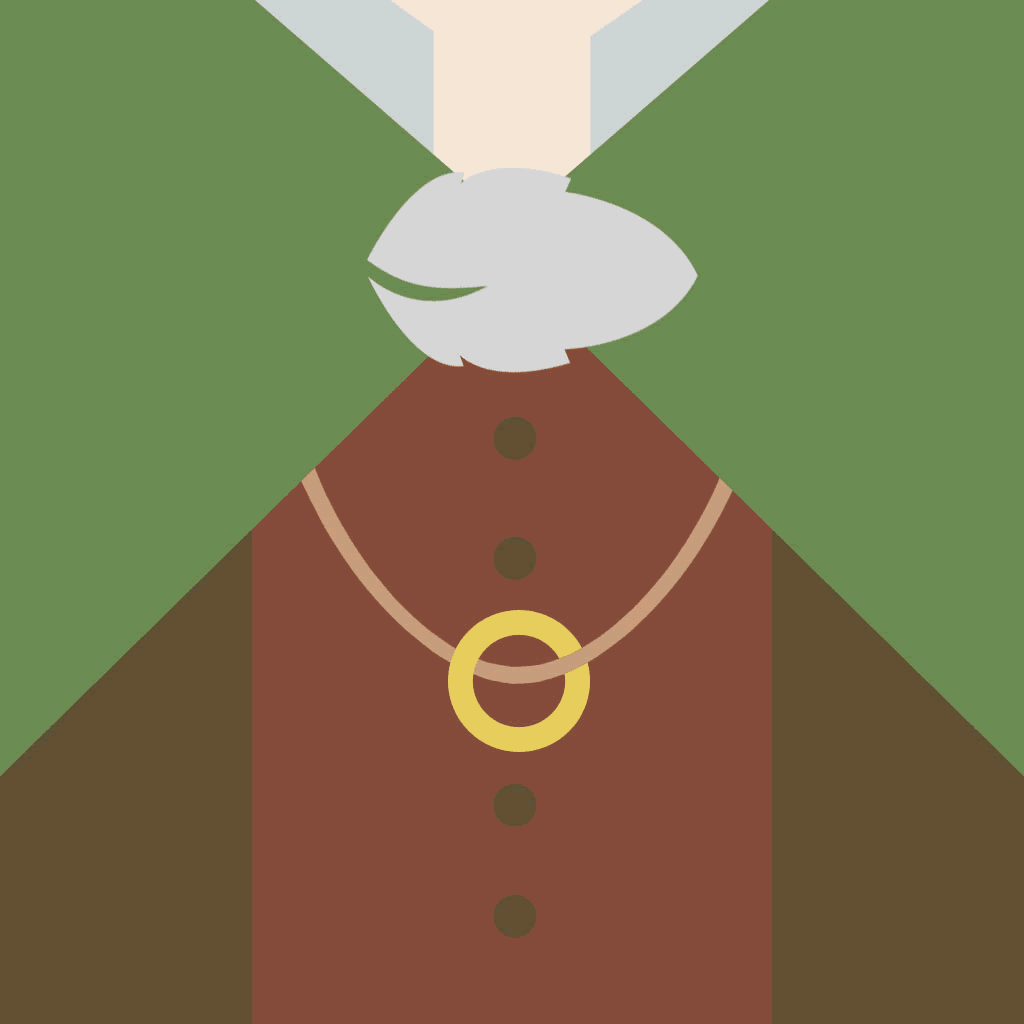 Frodo
Characters
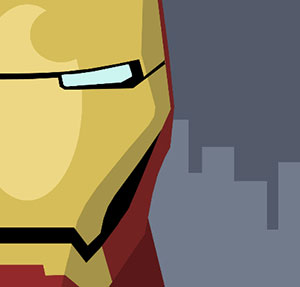 Iron Man
Characters
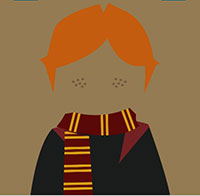 Ron Weasley
Characters
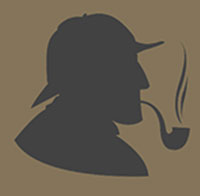 Sherlock Holmes
Characters
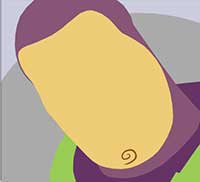 Buzz Lightyear
Characters
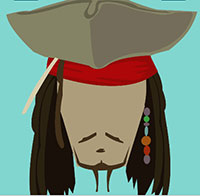 Captain Jack Sparrow
Characters
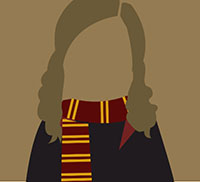 Hermione Grainger